Curso Básico e Intermediário para Planilhas Eletrônicas
SOBRE O CURSO
AULAS
Primeiro vídeo: Exemplo
Segundo vídeo: Problema
PROBLEMAS
O problema será resolvido em vídeo, e deve ser enviado para compor 20% da nota.
Nota 1
Prova: 80% da N1
Assuntos:



Problemas enviados: 20% da N1
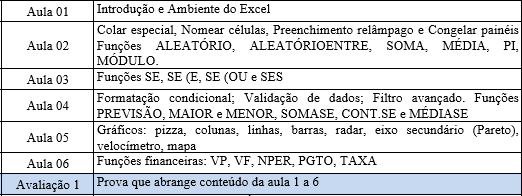 Nota 2
Prova: 80% da N2
Assuntos:



Problemas enviados: 20% da N2
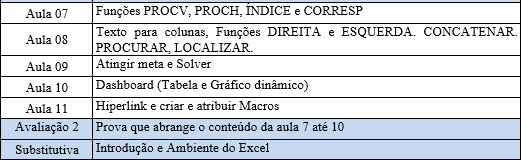 CERTIFICADO
Para obter o certificado, o aluno deve obter no mínimo 60% fazendo a média da N1 e N2.
SUBSTITUTIVA
Caso o aluno não consiga os 60%, tem a chance de fazer a prova para substituir a menor nota, N1 ou N2;
O assunto dessa prova são todos os conteúdos do curso.
petproducao@unifei.edu.br
Curso Básico e Intermediário para Planilhas Eletrônicas